My journey to a PhD
Akiko Sato
13 February 2019 at BHASVIC
My current position: a PhD student at the university of Kent (Canterbury)
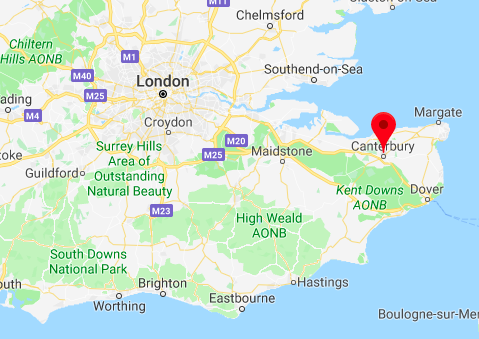 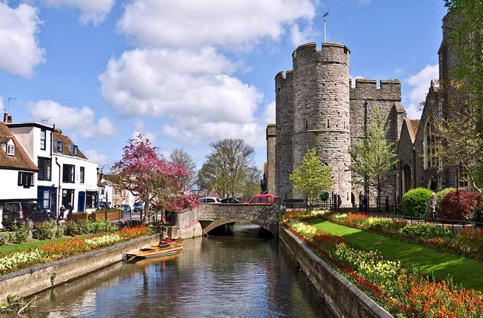 University of Kent
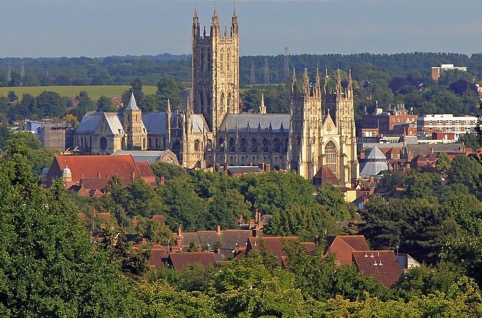 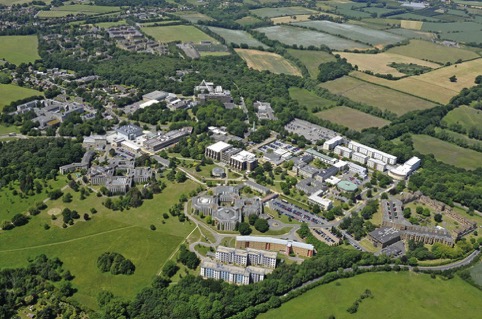 Outline
Introduction & background

Undergraduate research 
     ・Supramolecular chemistry

Science outside the laboratory 
     ・Career options in/outside lab

Current work 
    ・The life of a PhD student
    ・DNA-Peptide conjugation

Q&A
A brief background of myself
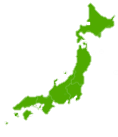 2011
2015
2008
2017
My origin: Japan
Kyoto Prefectural 
University,
BSc in Biomolecular Chemistry
University of Kent,
MSc in Science
Communication
University of Kent,
PhD in Chemistry
Sixth Form 
at Hove Park
Studied in Japan and the UK
Worked in Greece
Biology
Chemistry
Mathematics
Work experience 
in Greece
Undergraduate – Biomolecular Chemistry
Year 1-3 modules
Final year
 (Thesis)
Laboratory
work
Organic Chemistry
Physical Chemistry
+
Analytical Chemistry
Polymer Science
Own research
project
Microbial Physiology
Cellular Biochemistry
Enzymology
Macromolecule Science, etc.
Laboratory practice
Even if you are too nervous about working in the lab or you think
you are not good at it, don’t give up because you’ll overcome this.
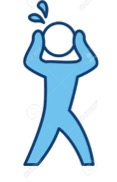 I felt very uncomfortable due to lack of confidence...
My hands were shaking when trying to hold glassware…
But, I overcame the fear of working in the lab in the final year 
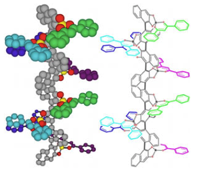 Choosing a research group for my undergrad
Synthetic Chemistry of Functional Molecules


Molecular Nanosystems


Biostructural Chemistry



Biophysical Chemistry


Bioanalytical Chemistry



Applied Microbiology


Molecular and Cellular Biochemistry
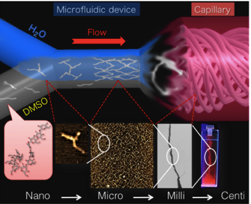 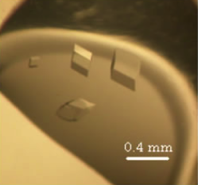 Supramolecular Chemistry
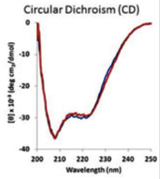 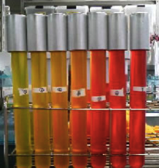 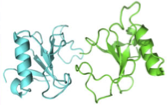 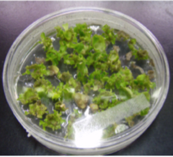 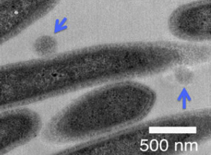 Why was I interested in Biomolecular Chemisty?
I wanted to explore questions:

“What is the difference between living things and non-living matter?”
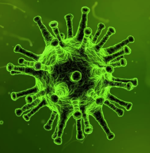 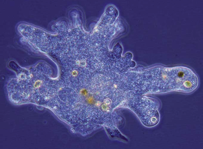 vs
“How can simple molecules form complex structures?”
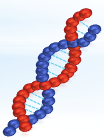 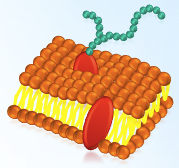 c
c
c
c
Why cannot we create living systems from single molecules ?
Unstable
The second law of thermodynamics
Energy
Ordered structure
Energy
Thermodynamic structure
Disordered structure
Stable
Time
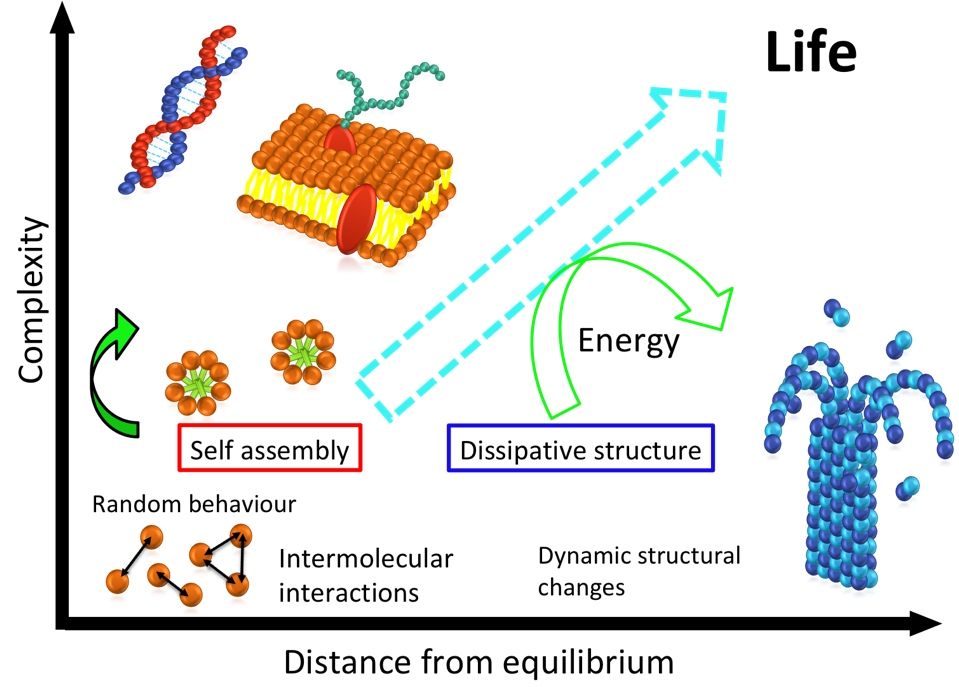 Supramolecular chemistry
“Chemistry beyond the molecule”
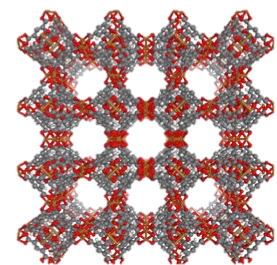 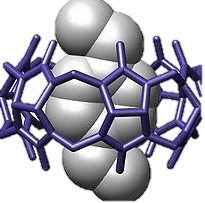 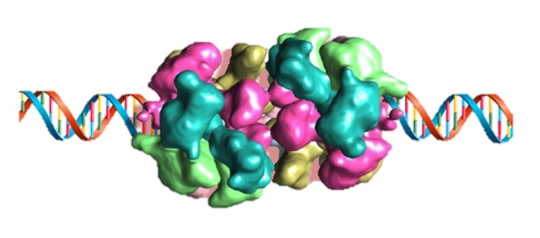 Molecular machines
Molecular networks
Molecular capsules
Inclusion of small molecules
Drug delivery
Supporting life
Supramolecular chemists are interested in intermolecular forces.
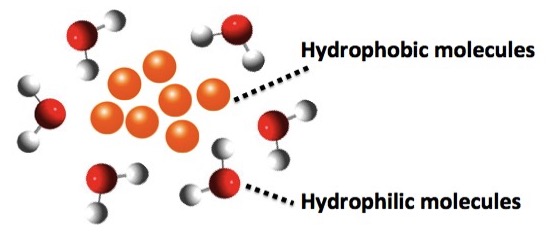 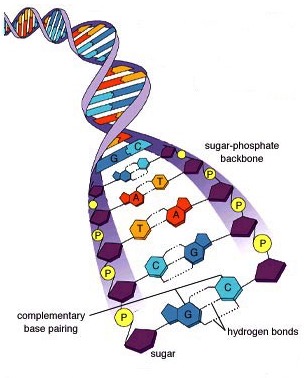 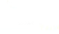 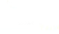 Interactions
Interactions
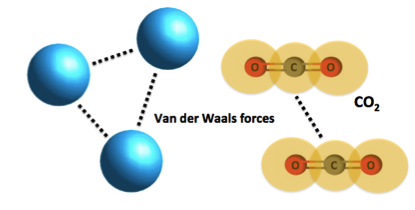 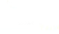 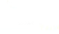 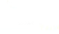 Hydrogen bonds
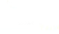 Van der Waals forces
[Speaker Notes: Organic chemistry, nanotechnology, DNA, chloroplast 
Images of intermolecular forces]
What do we aim for?
To control molecular behaviour
To create unprecedented super structures 
      (next-generation materials)
To understand biological systems better
    (biomimetic materials)
What knowledge and skills are required?
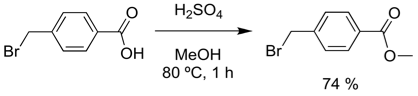 Organic chemistry
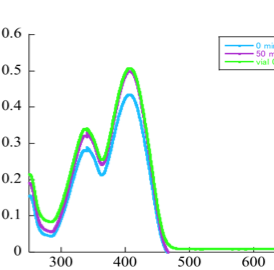 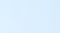 To design and synthesise molecules
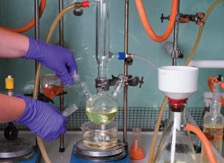 Physical chemistry
Abs.
To study the properties of chemical compounds
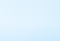 Biochemistry
To get inspiration from biomolecules
Wavelength / nm
[Speaker Notes: Visualise 
Organic: 
Physical: analytical stuff,]
How do we study molecular behaviour?
Dissolve molecules in a solvent: H2O, MeOH, CDCl3
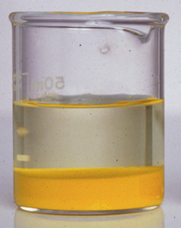 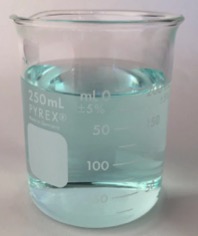 In a good solvent
In a poor solvent
Analyse the self-assembled molecules using 
     spectroscopy, microscope, electrophoresis, etc.
My undergraduate research
Creating supramolecular structures under non-equilibrium
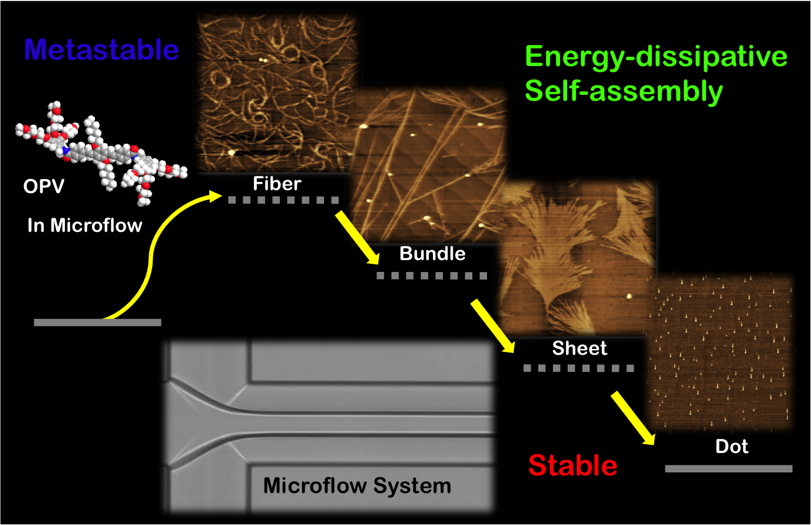 N. Numata, A. Sato and R. Nogami, Chem. Lett. 44, 995-997 (2015).
Microfluidic device
Inside diameter　
= 100 μm
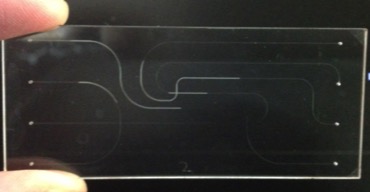 Laminar flow
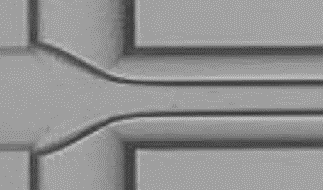 Rapid diffusion
Energy supply by “flow”
Providing non-equilibrium conditions
Experimental & Analytical Methods
Laminar flow
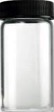 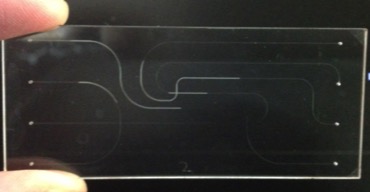 UV-Vis Spectra
Fluorescent Spectra
AFM, IR
Poor solvent
Molecules
in good solvent
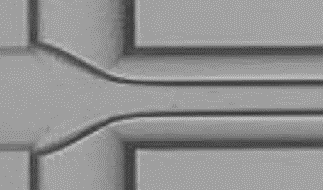 Poor solvent
Flow sample
Vial sample
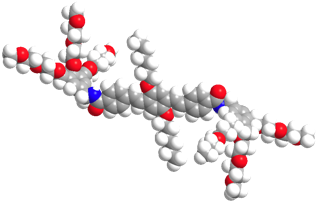 Molecular design : 
Amphiphilic OPV molecule
OPV molecule
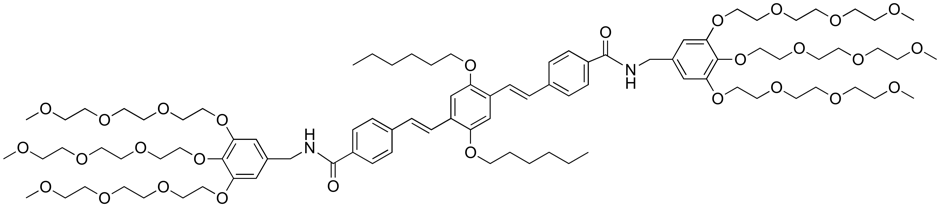 π-stacking
Hydrophilic
Hydrophobic
Van der Waals force
Hydrogen bonding
OPV : Oligo phenylene vinylene
Synthesis scheme : PartⅠ
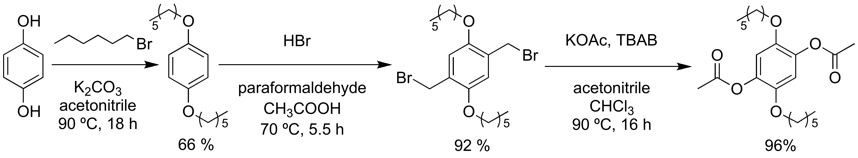 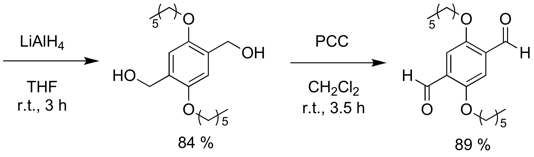 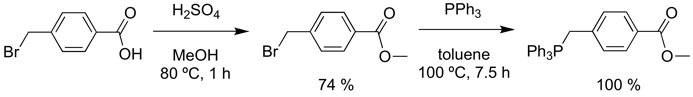 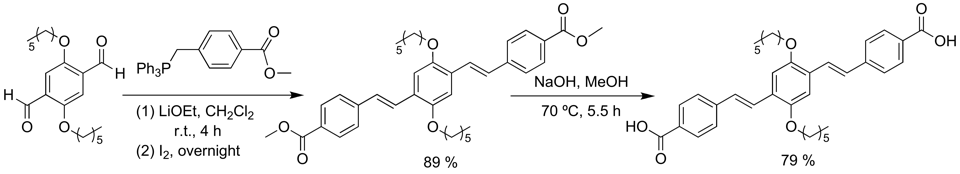 Synthesis scheme : PartⅡ
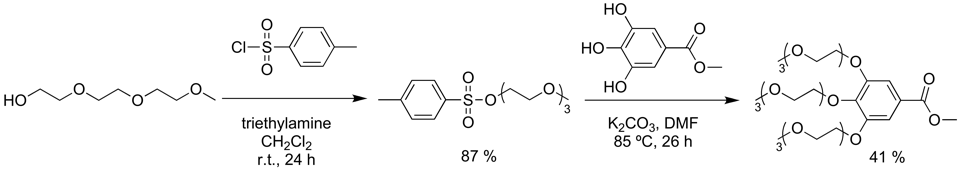 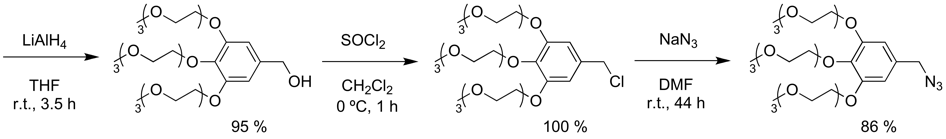 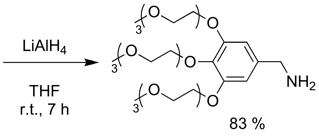 Synthesis scheme : Part Ⅲ
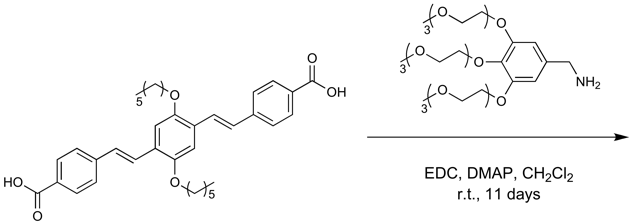 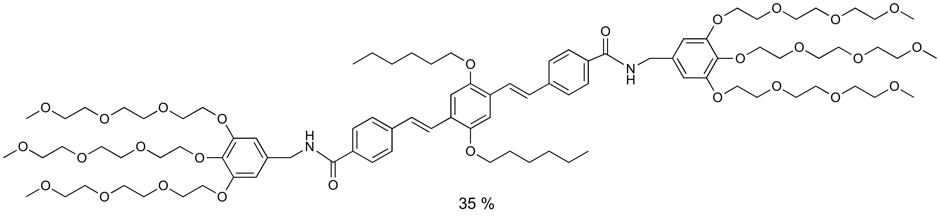 Oligo phenylene vinylene molecule
Condition: THF/ H2O
Condition
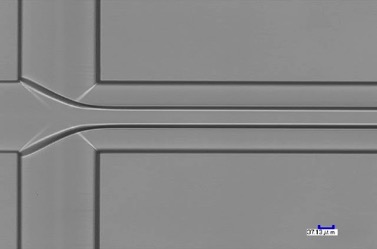 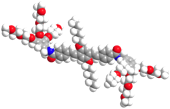 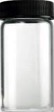 H2O
Inside the micro channel
0.1 mM 
OPV molecules
in THF
H2O
Flow sample
Vial sample
AFM images
2-3 nm thick
 fiber structures
~10nm height
spherical structures
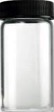 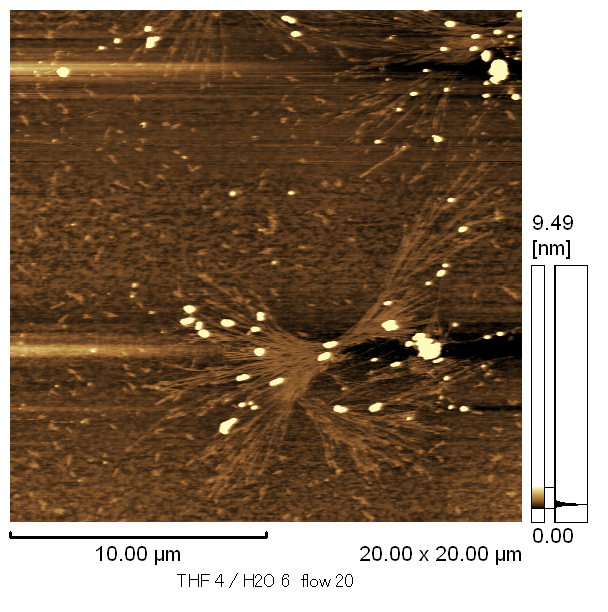 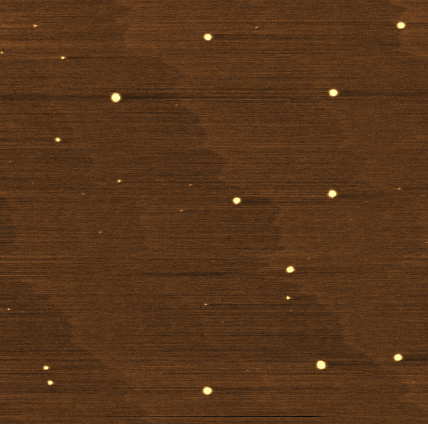 10 min
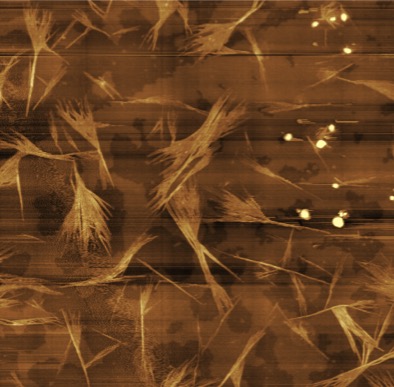 Vial
Flow
5 mm
5 mm
5 mm
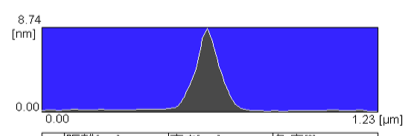 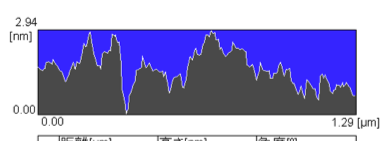 Atomic Force Microscope images: Dynamic structural changes
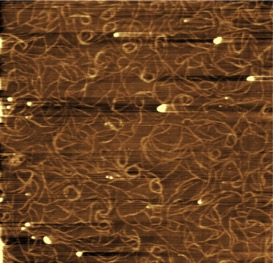 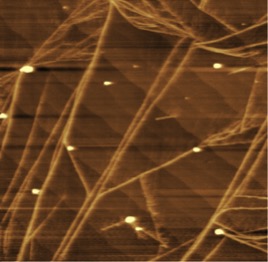 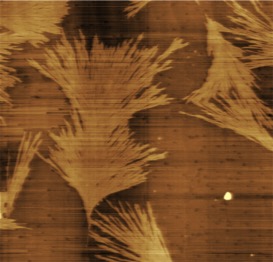 5 μm
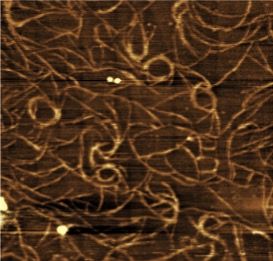 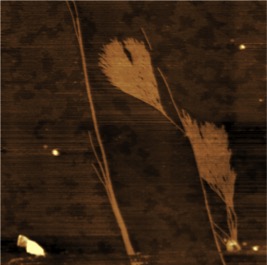 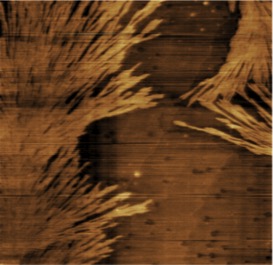 2 μm
5 min
3 min
0 min
AFM images
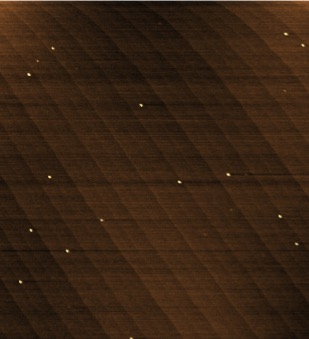 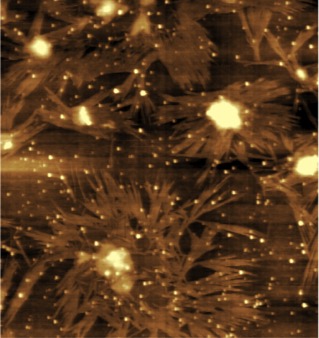 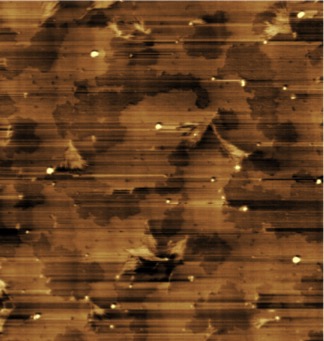 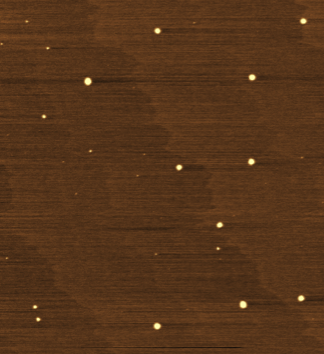 Vial
5 μm
30 min
10 min
24 h
Fiber structures
completely disappeared
Breaking down into small 
spherical structures
Suggested structural changes
π-π stacking
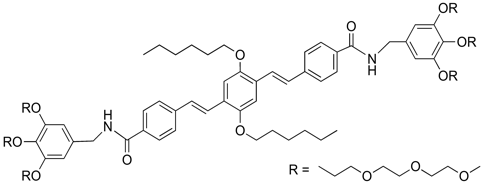 Fiber forming
Structural
changes
Hydrogen bonding
Metastable
Stable
Assembly
Disassembly
Disassembly
0 min
24 h
30 min
Why I left the lab after my undergraduate?
Wanted to learn science outside of the test tube
To explore a much wider range of scientific topics 
beyond the lab
Lab work: often focusing on just one project
Became interested in science communication
Wanted to study abroad
My masters - Science communication at Kent
The public communication of science-related topics to non-experts
In the course…
Learn historical and philosophical contexts of science
Lots of reading & writing essays
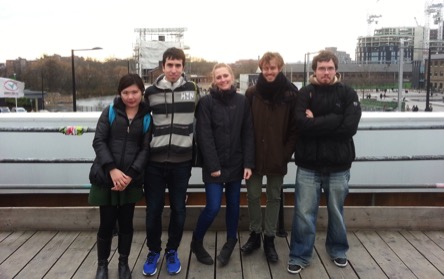 Writing a science blog
Presentations in seminars
Dissertation (literature base)
My old course mates
Career options outside the lab
Medical writer
Science writer
Journalism
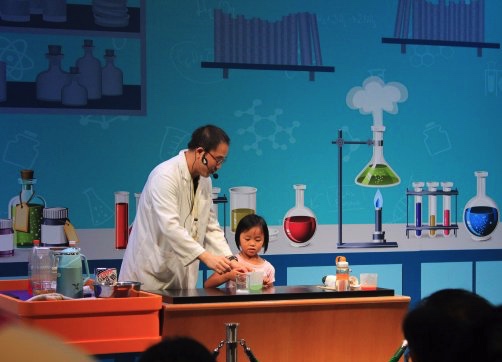 Teachers
Scientific events organiser
Film-making
Science policy
Lessons learned from the UK uni life
Had a fruitful time with my studies and outside of work
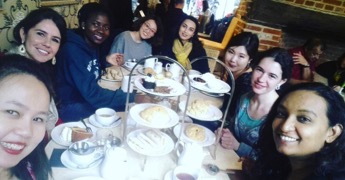 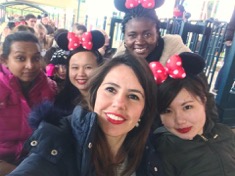 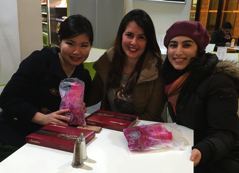 Great contrast with the heavily work-oriented culture in Japan
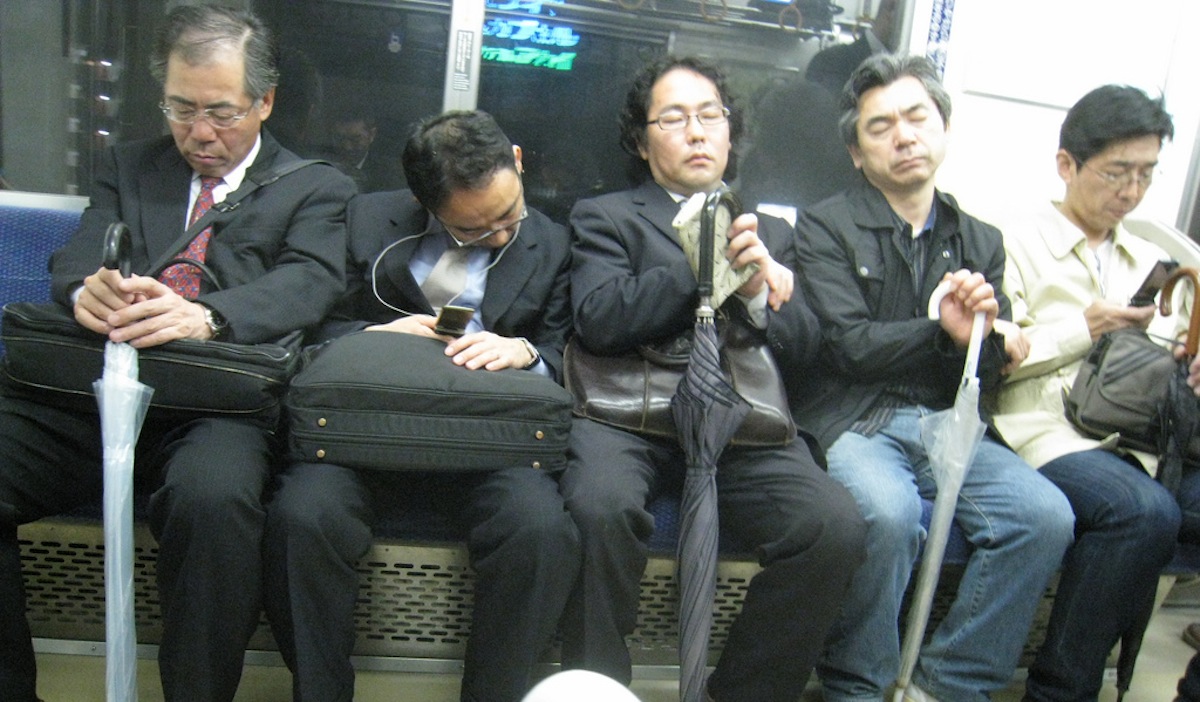 That’s why I wanted to remain in the UK
Unfortunately, I couldn’t find a job here
So, what happened next?
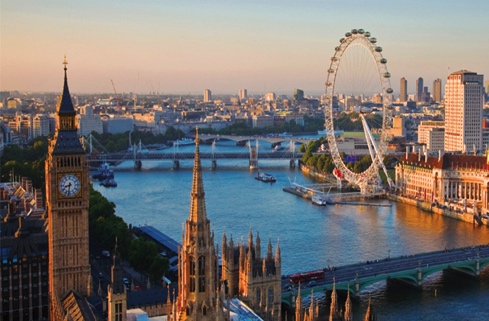 Sent my CV to a London-based recruitment agency
They told me that a job in Greece would offer me a visa!
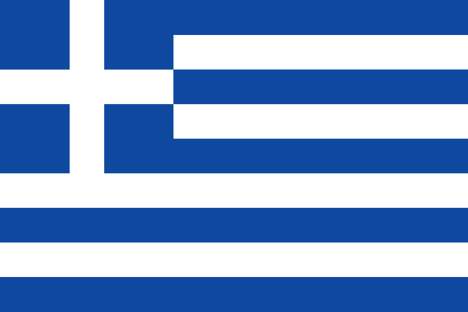 Although I ended up doing something unrelated to my studies, I was happy to remain in Europe
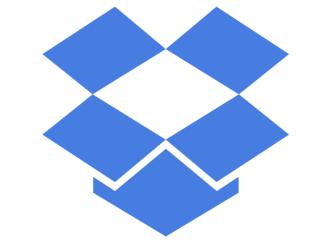 [Speaker Notes: Visa problem]
The life of a PhD (Serpell group)
Similar working hours to a job (9-5)

Weekly meetings with supervisors

Running experiments independently on a daily basis

Giving frequent presentations, posters


Travelling to scientific conferences!

Updating my knowledge with the recent literature
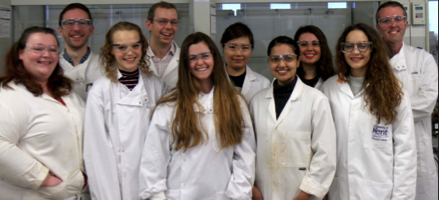 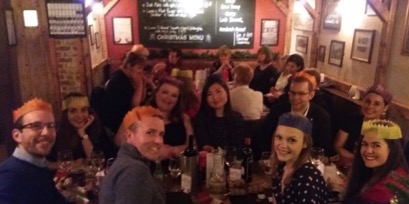 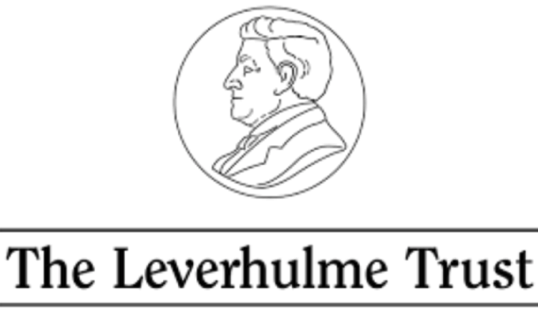 My PhD project
Hierarchical assembly
Hierarchical and Emergent Assembly of DNA-Peptide conjugates
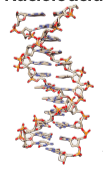 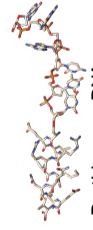 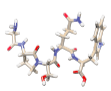 +
Covalent coupling
Emergence 
effect
Peptide
DNA
Emergence
New characteristics
or structures
Simplicity
Complexity
“the whole is greater than the sum of the parts”
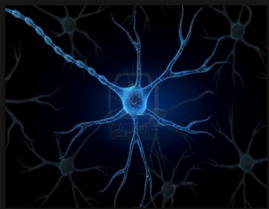 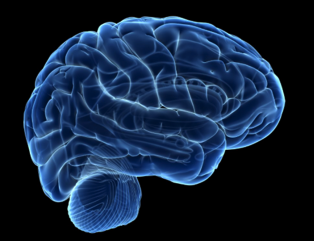 Intelligence
Emotions
Memory
Orthogonal and hierarchical assembly
Conventional technology
Biological systems
Often one type of building blocks
Multiple components
Limited structural and 
Functional diversity
Complex structures with
a new level of sophistication
Our work:

Utilise two different components (DNA and peptides) within a laboratory setting, to create novel emergent superstructures.
Peptide sequences used for conjugation
Peptide sequence                  Resultant structure
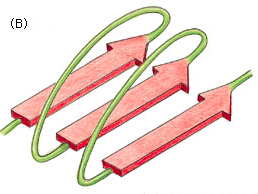 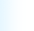 KLVFFA                            Antiparallel β-sheet

          HYFNIF                             Parallel β-sheet

          RVFNIM                            Parallel β-sheet

          6POG                                Parallel triple helix

          GSGC                                Flexible peptide spacer
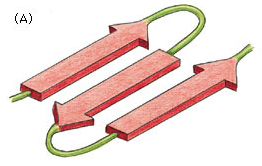 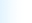 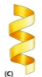 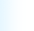 Peptide GSGC – DNA
A: Alanine
C: Cysteine
F: Phenylalanine
G: Glycine
H: Histidine
 I : Isoleucine
K: Lysine
L: Leucine
M: Methionine
N: Asparagine
P: Proline
R: Arginine
S: Serine
V: Valine
Y: Tyrosine
O:Hydroxyproline
Synthetic Scheme of N-terminus acetylated peptide (Ac-AA-OH)
20 % Piperidine
20 % Piperidine
2 equiv. EDC
2 equiv. HOBt
0.1 equiv. DMAP
DMF
DMF
DMF
Capping 
unreacted sites
Resin
Repeat Fmoc deprotection 
and amino acid coupling
Ac2O, DIPEA
Ac2O, DIPEA
2 equiv. TBTU
2 equiv. HOBt
2 equiv. DIPEA
DMF
DMF
DMF
Fmoc deprotection
TFA, TIPS, H2O
Cleavage from
resin
N-terminus 
acetylation
KLVFFA
HYFNIF
RVFNIF
(POG)6
Future work
Finding optimal conditions for the conjugation reaction
Hierarchical assembly
Studying multiple DNA-peptide conjugations to see
      whether they lead to hierarchical or emergent phenomena
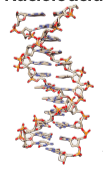 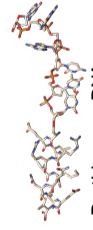 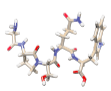 +
Covalent coupling
Emergence 
effect
Peptide
DNA
Thank you for listening!